TARRANT COUNTY, Texas
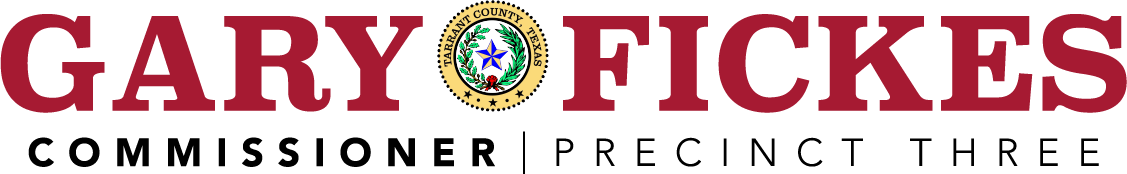 Colleyville Chamber of CommerceMay 27, 2020
TCPH Updated: May 24th, 2020
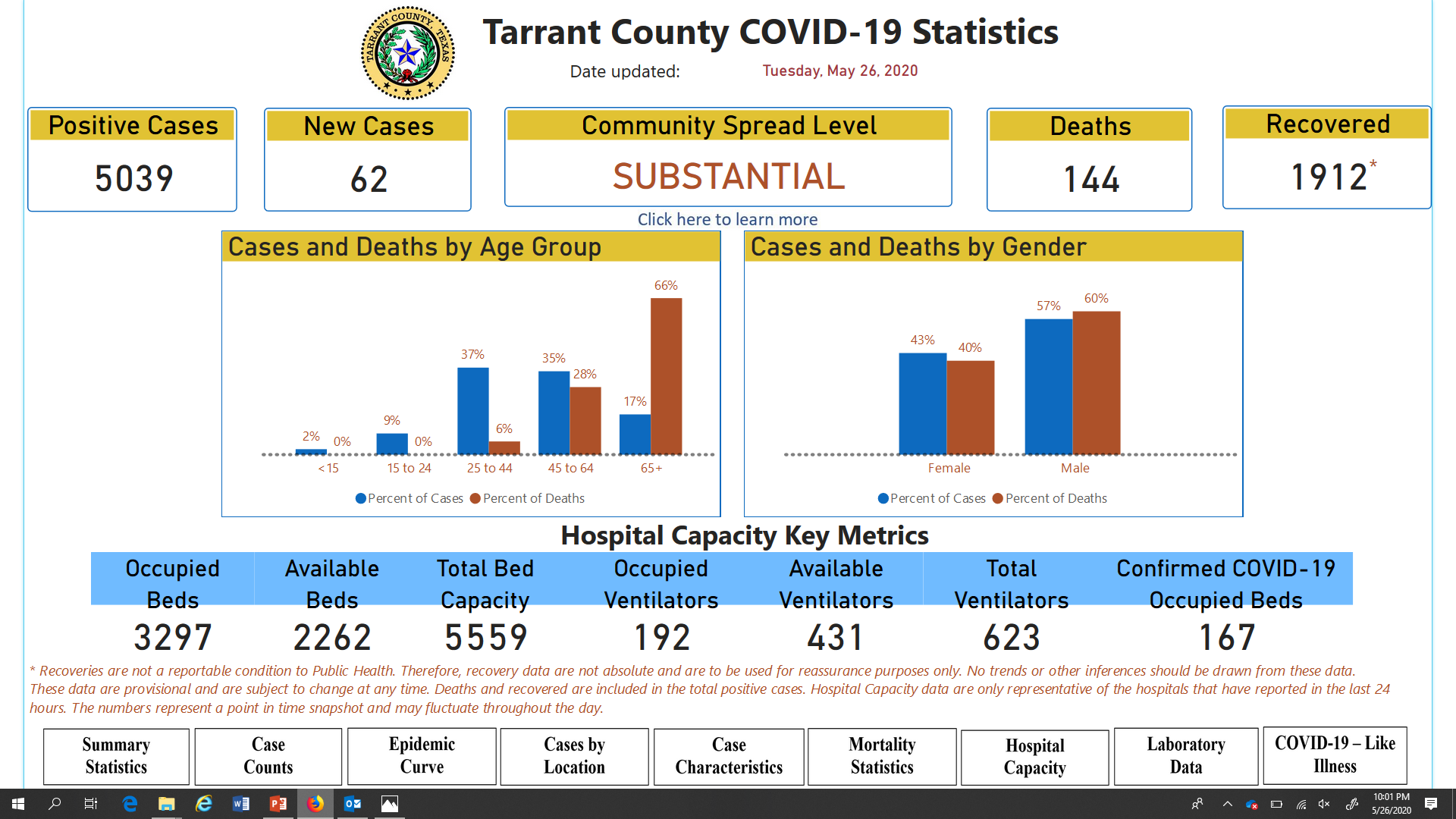 coronavirus.tarrantcounty.com
TARRANT COUNTY PUBLIC HEALTH – May 26, 2020
What is the TC data showing?
COVID Like Illness Trend
ILI vs CLI Trend
TARRANT COUNTY PUBLIC HEALTH – May 26, 2020
Case Trends
Case Trend
Case Trend - Deaths
TARRANT COUNTY PUBLIC HEALTH
Hospital trends
TARRANT COUNTY PUBLIC HEALTH
Take Away Messages
Staying @ home is still the best strategy
Social Distancing is the best tool
Wear a mask, when you go out
Seniors over 65 minimize contact
Continue to STAY HOME!
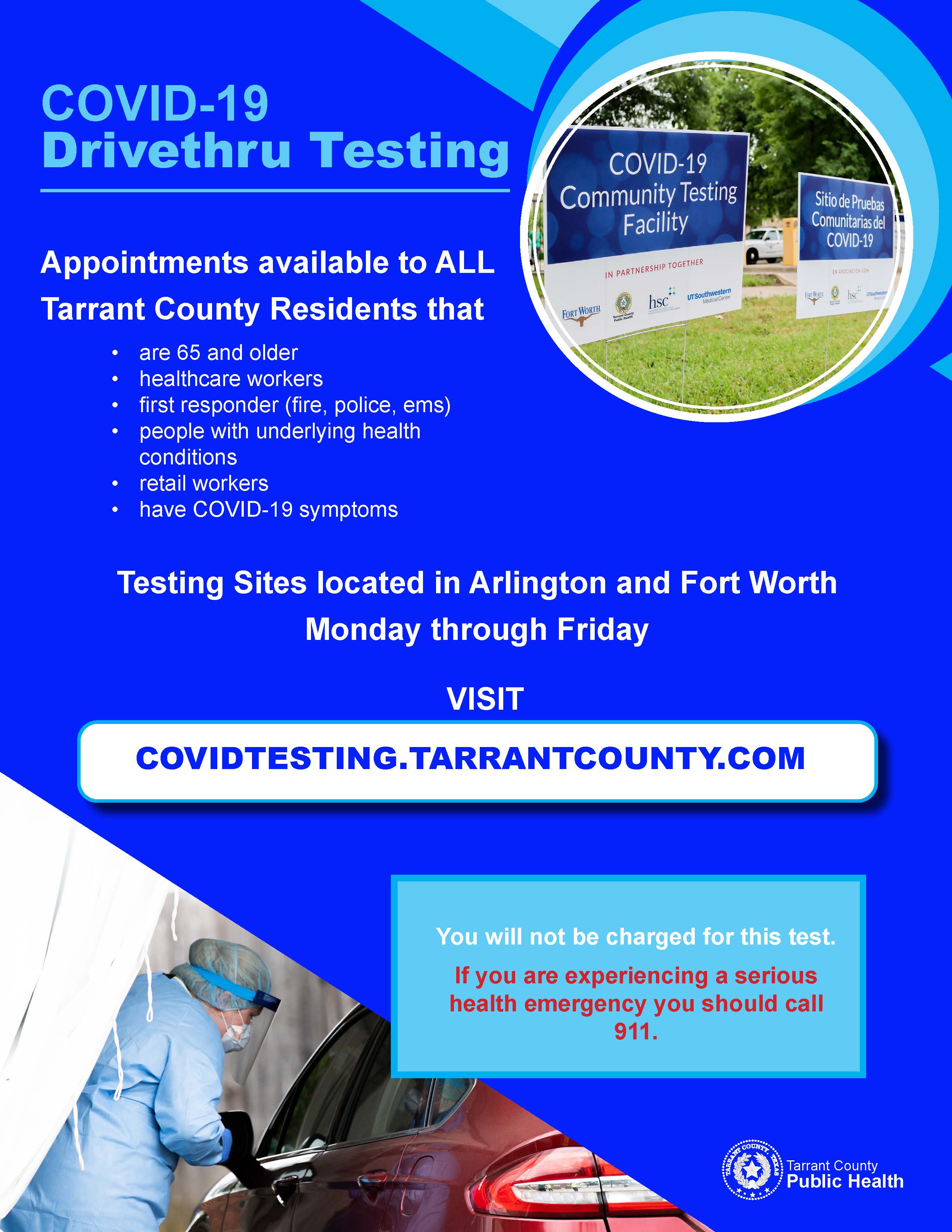 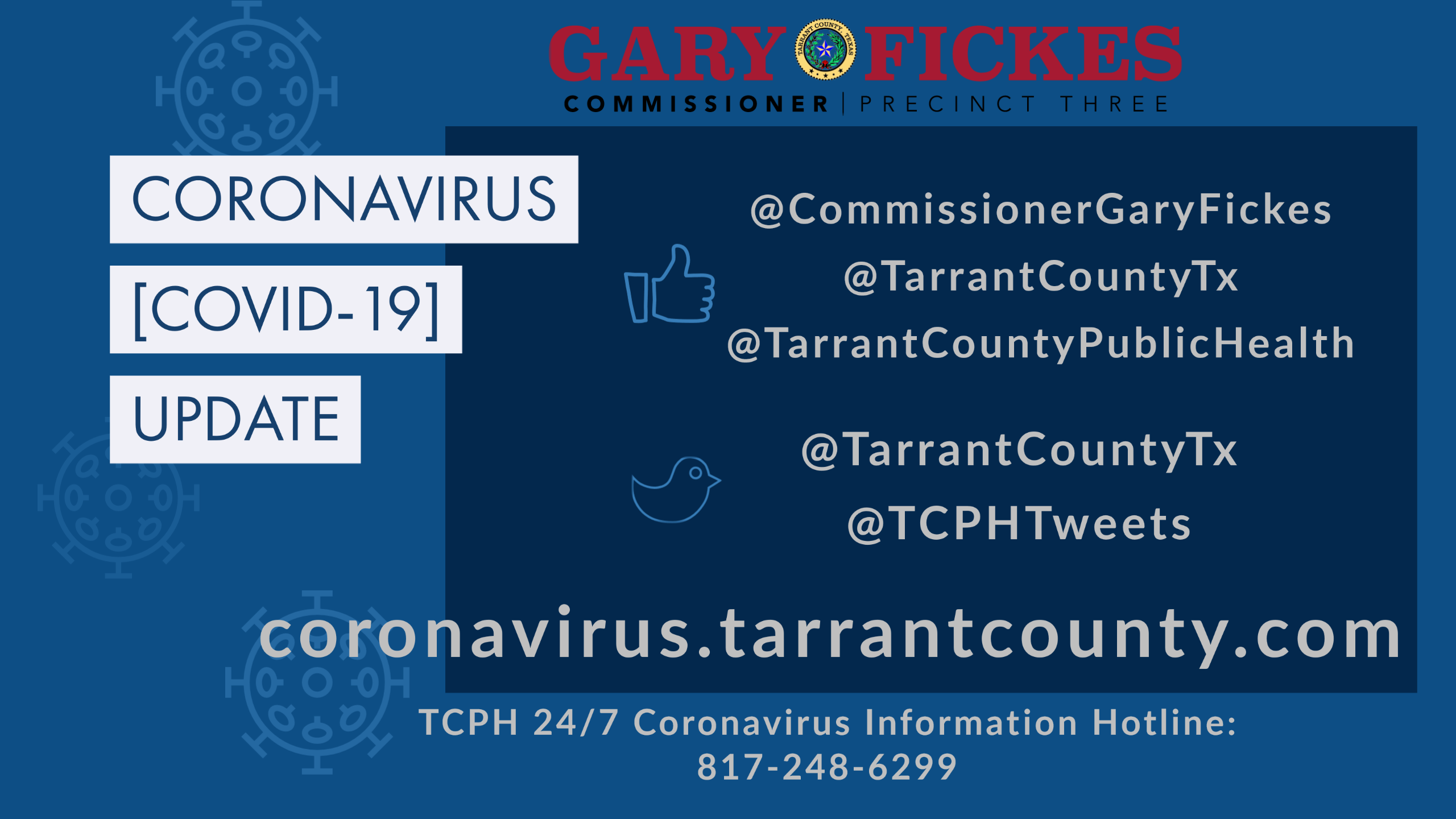 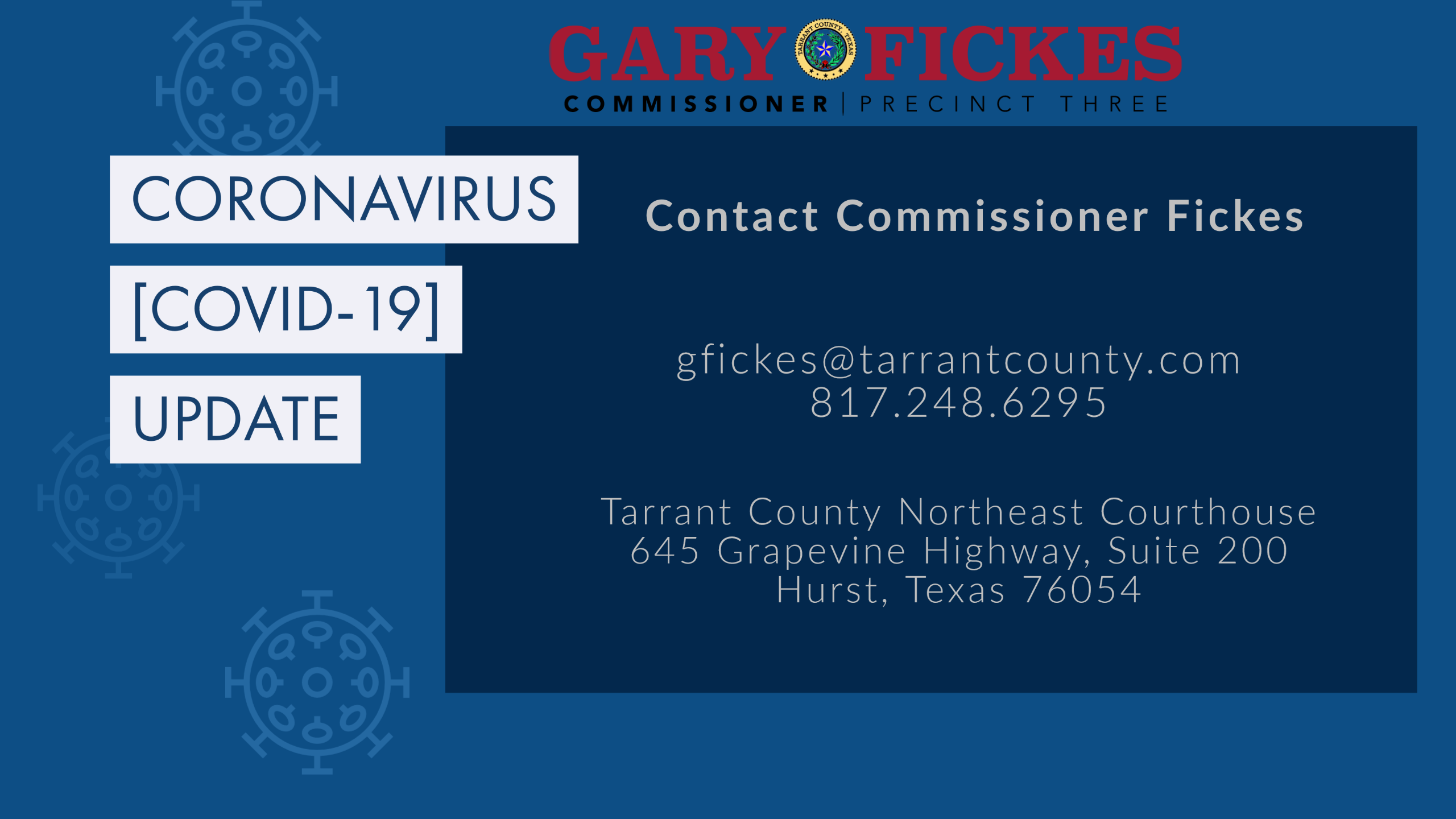